Turističko-ugostiteljska škola 
Antona Štifanića Poreč
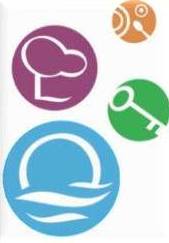 TUŠ Antona Štifanića Poreč2014./15.
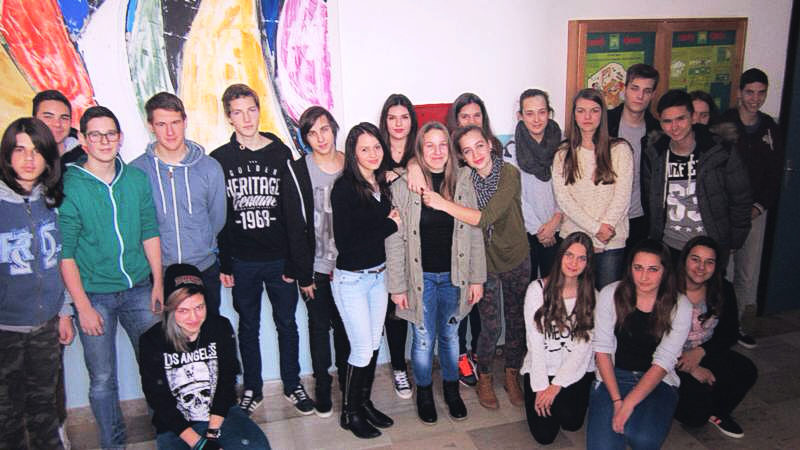 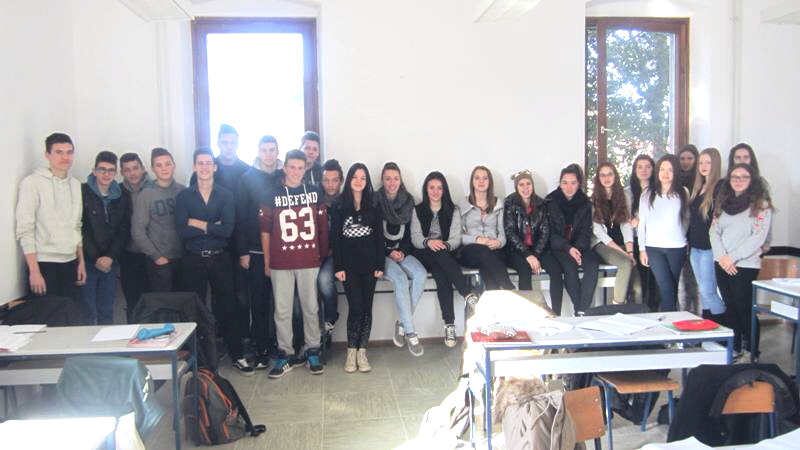 HTT
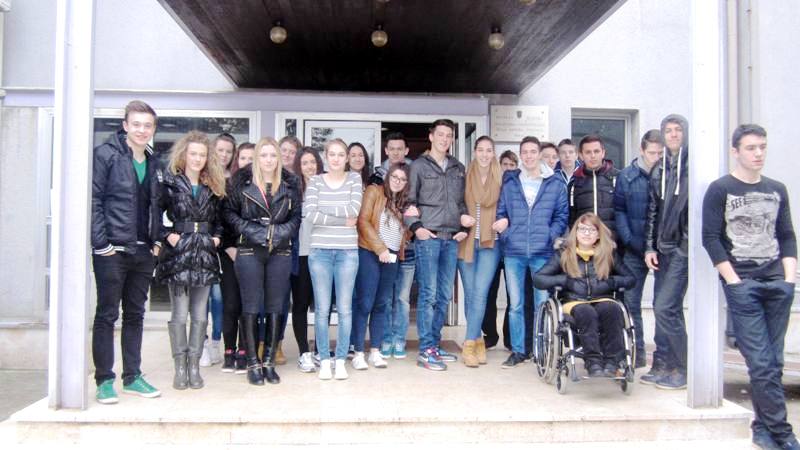 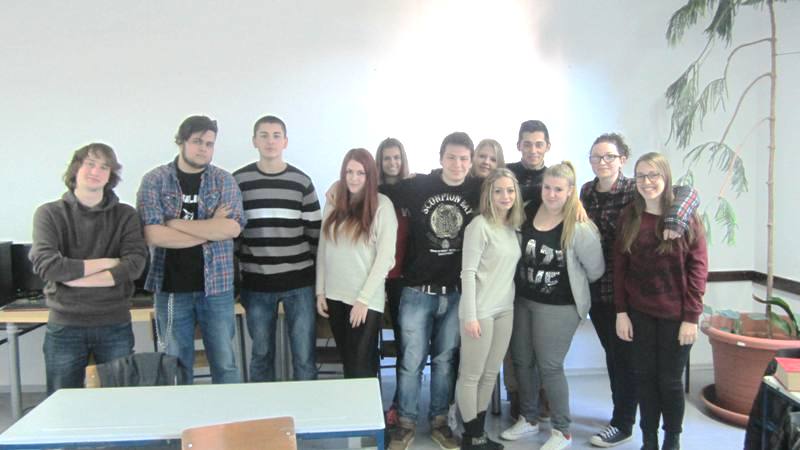 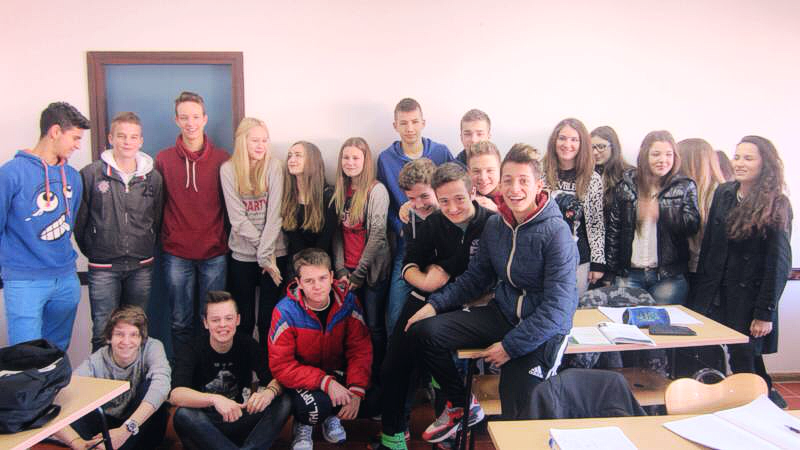 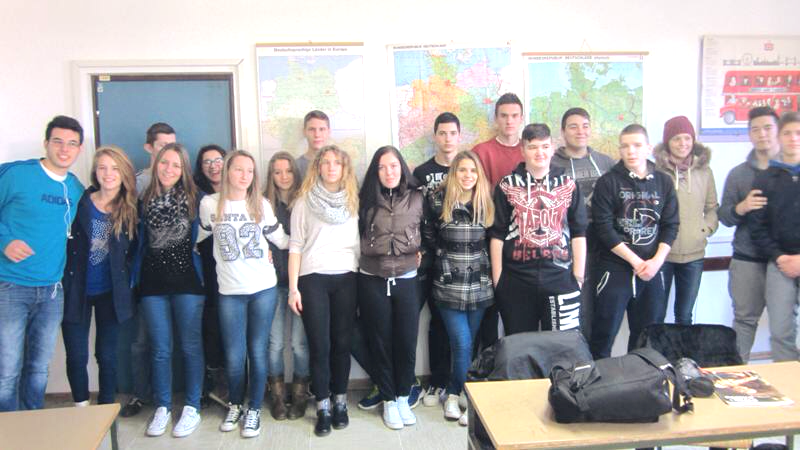 THK
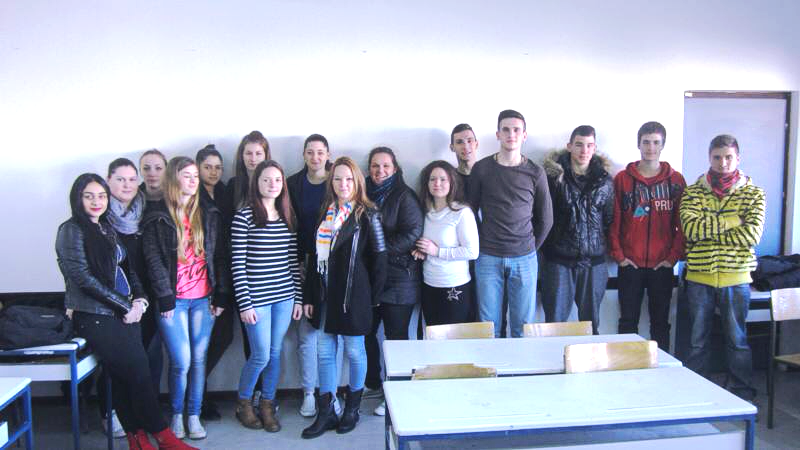 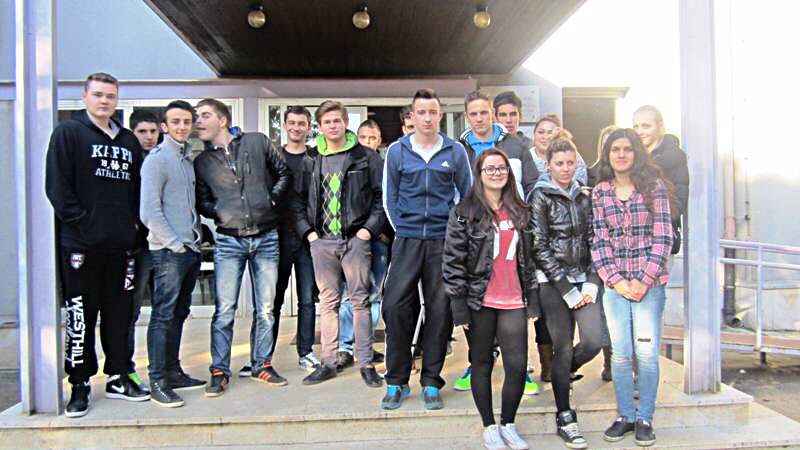 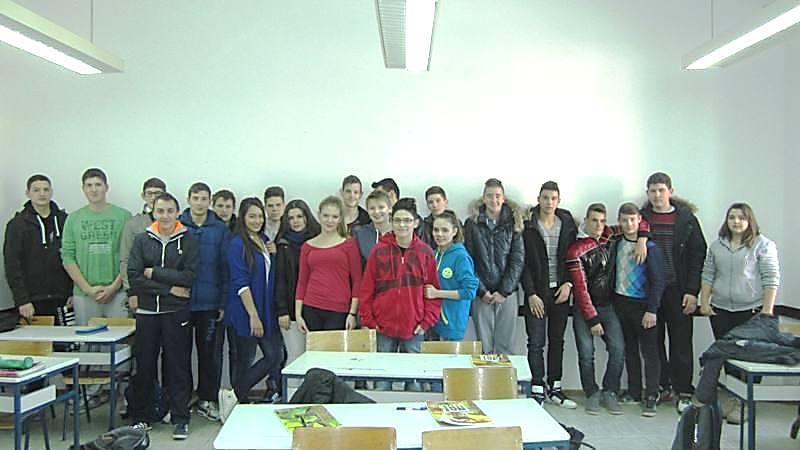 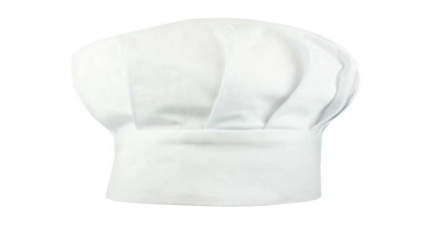 KUHARI
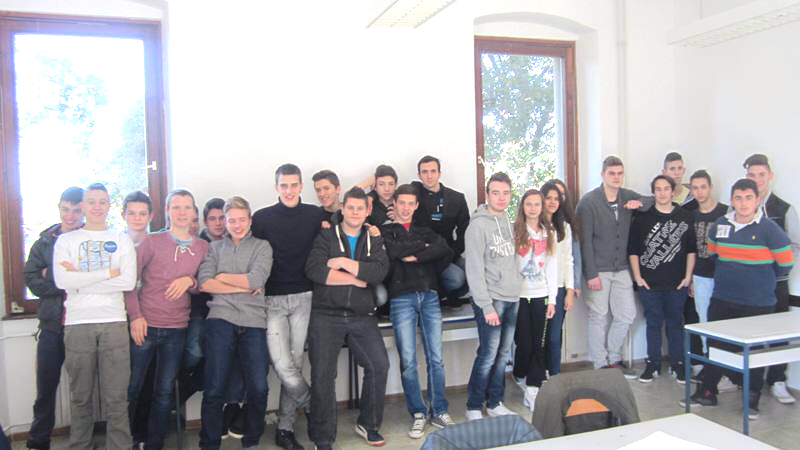 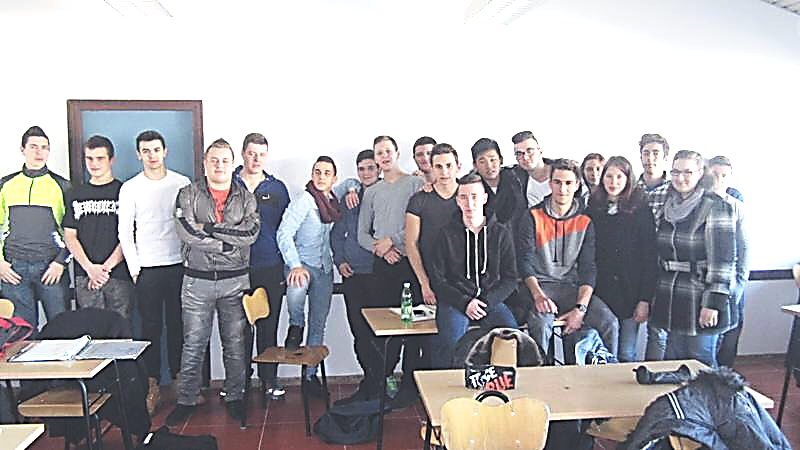 KONOBARI / SLASTIČARI
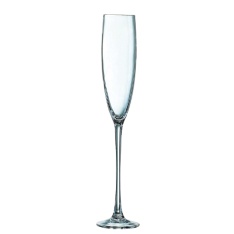 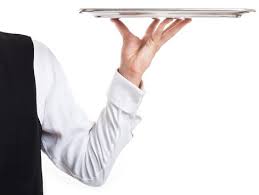 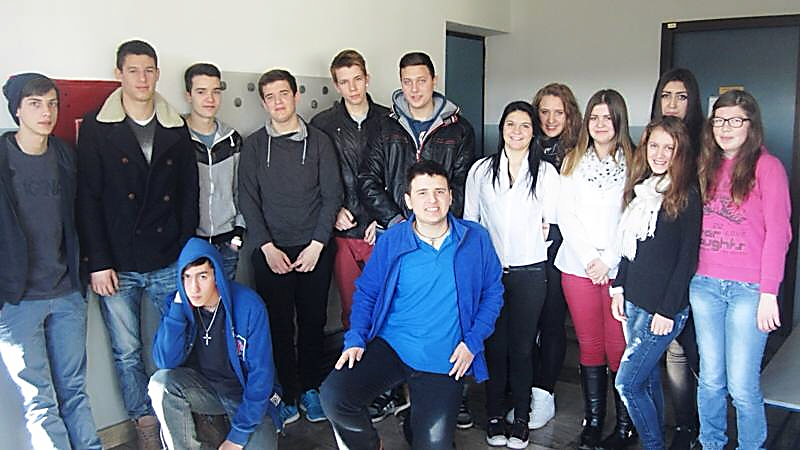 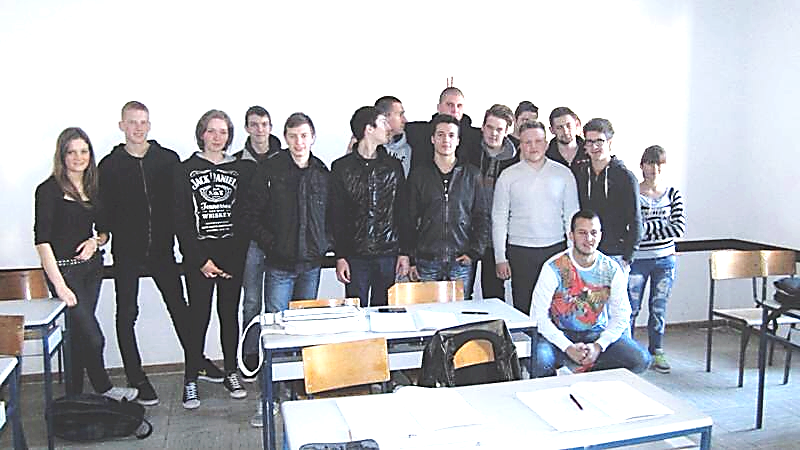 Veljača
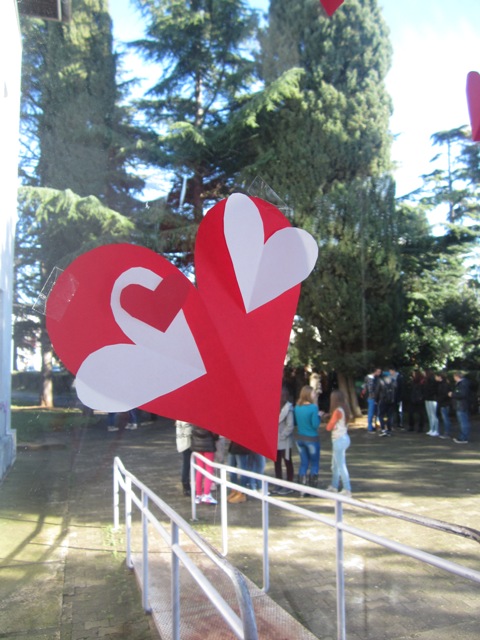 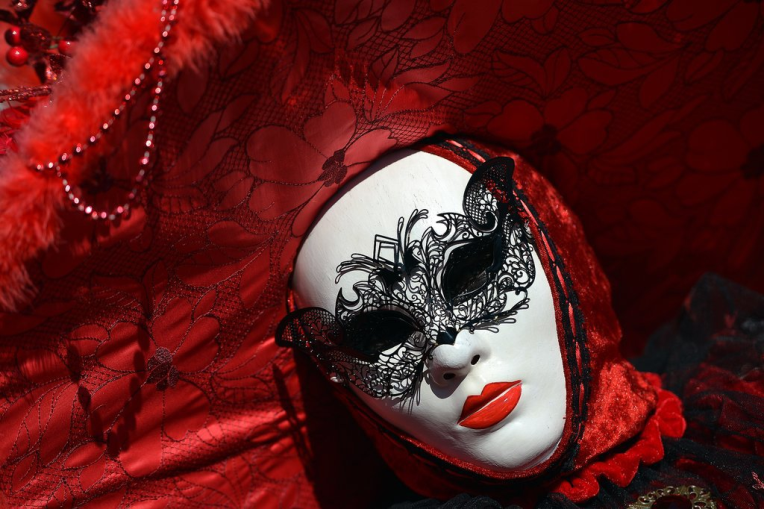 Teško je voljeti, još teže ne voljeti, a najteže je naći voljenog koji te voli.
Ožujak
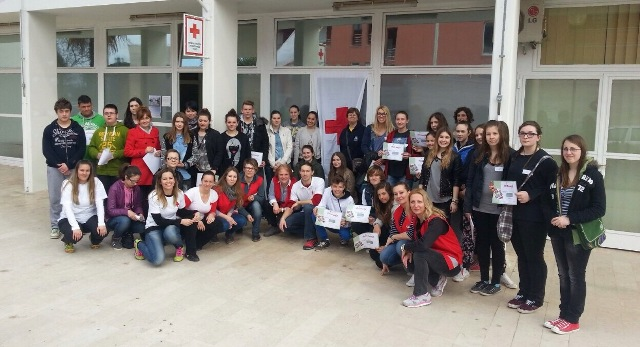 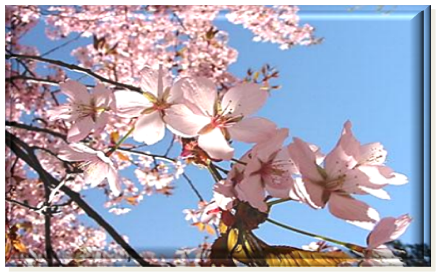 U svakoj stvari u prirodi ima nešto veličanstveno. 
Albert Camus
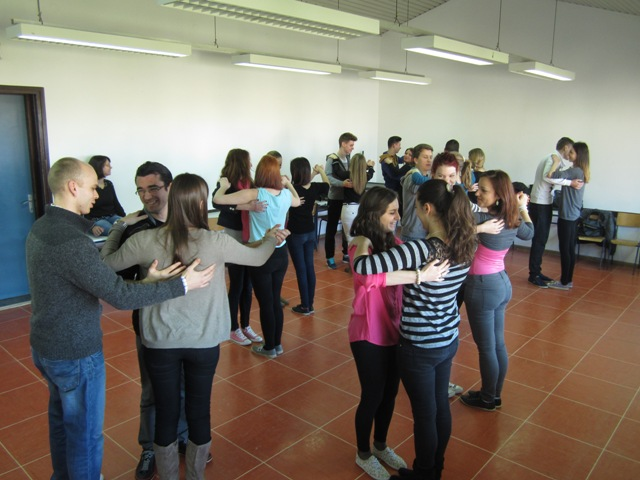 Travanj
Priroda je jedina knjiga koja na svim listovima nudi mnogo sadržaja.
                                                                                                                    Goethe
Svibanj
''Proljeće je srce puno nade i cipele  pune kiše.'' Nepoznati autor
Lipanj
Ljudi ne primjećuju da li je ljeto ili je zima kada su sretni. 
Anton Čehov
Lipanj
Turističko-ugostiteljska škola 
Antona Štifanića Poreč
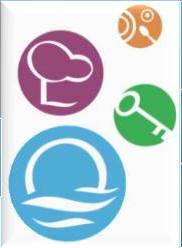